Extraction, PCR and Electrophoresis
Analyzing DNA
Micropipette - Tool of Science
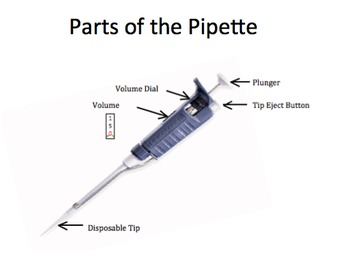 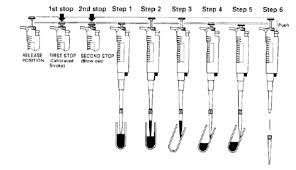 PCR - Polymer chain reaction
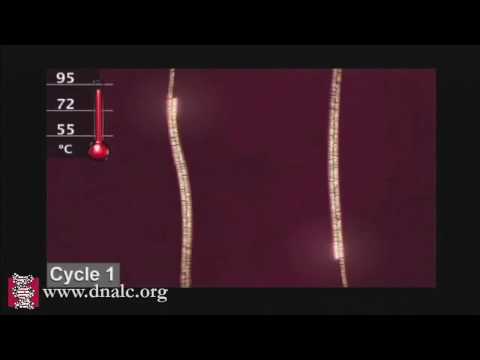 Electrophoresis
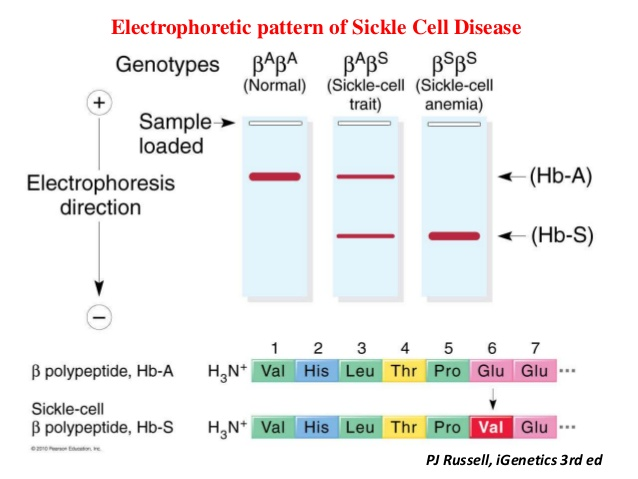 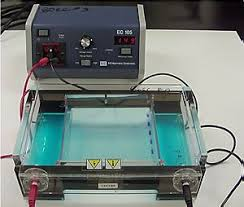 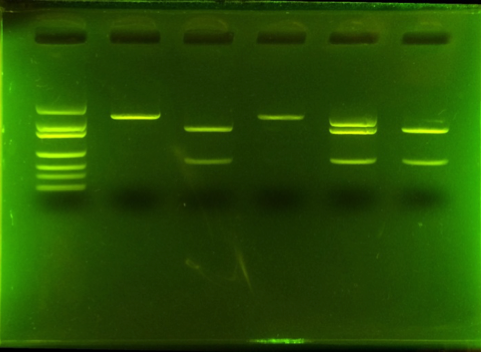